Atelier automatismes
Rentrée 2019
Que préconisent les programmes?
En maternelle et au primaire
En maternelle et au primaire
Au collège
En maternelle et au primaire
Au collège
En seconde et en première générale
En maternelle et au primaire
Au collège
En seconde et en première générale
En première technologique
En maternelle et au primaire
Les rituels 
en maternelle et en élémentaire :

« L’acquisition de ces automatismes est favorisée par la mise en place, dans la durée et sous la conduite du professeur, d’activités »
Au collège
Au cycle 4
« La résolution de problèmes nécessite de disposer d’automatismes (corpus de connaissances et de procédures automatisées immédiatement disponibles en mémoire). À la fin de l’explicitation des attendus de fin de cycle de chacun des quatre premiers thèmes du programme figure une liste de ces automatismes à développer par les élèves. L’acquisition de ces automatismes est favorisée par la mise en place d’activités rituelles, notamment de calcul (mental ou réfléchi), ayant pour double objectif la stabilisation et la pérennisation des connaissances, des procédures et des stratégies. »
En seconde et première générale
Dans le cadre de la résolution de problème :
En seconde et première générale
Dans le cadre de la résolution de problème :

«  … pour prendre des initiatives, imaginer des pistes de solution et s’y engager sans s’égarer, l’élève doit disposer d’automatismes. Ceux-ci facilitent en effet le travail intellectuel en libérant l’esprit des soucis de mise en œuvre technique et élargissent le champ des démarches susceptibles d’être engagées. L’acquisition de ces réflexes est favorisée par la mise en place d’activités rituelles, notamment de calcul (mental ou réfléchi, numérique ou littéral).  Elle est menée conjointement avec la résolution de problèmes motivants et substantiels, afin de stabiliser connaissances, méthodes et stratégies. »
En seconde et première générale
Dans le cadre de la résolution de problème :

   Une attention particulière portée au calcul  :
En seconde et première générale
Dans le cadre de la résolution de problème :

   Une attention particulière portée au calcul :

« Il est important en classe de seconde de poursuivre l’acquisition d’automatismes initiée au collège. L’installation de ces automatismes est favorisée par la mise en place d’activités rituelles, notamment de calcul (mental ou réfléchi, numérique ou littéral). »
En seconde et première générale
Dans le cadre de la résolution de problème :

   Une attention particulière portée au calcul : 

   Un temps d’apprentissage :
En seconde et première générale
En seconde
   Dans le cadre de la résolution de problème :

   Une attention particulière portée au calcul :

   Un temps d’apprentissage :

       «  Le professeur veille à établir un équilibre entre divers temps de l’apprentissage : 
    - les temps de recherche, d’activité, de manipulation ;     ...
    - les rituels, afin de consolider les connaissances et les méthodes. »




Questions « flash »
La pratique de questions « flash » vise à renforcer la mémorisation de connaissances et l’automatisation de procédures afin de faciliter un travail intellectuel ultérieur par leur mise à disposition immédiate.
En première technologique
Le programme :
En première technologique
Le programme :

Vocabulaire ensembliste et logique 
Algorithmique et programmation (sauf série STD2A) 
Activités géométriques (uniquement pour la série STD2A) 
Automatismes 
Analyse 
Statistiques et probabilités
En première technologique
Le programme :

Vocabulaire ensembliste et logique 
Algorithmique et programmation (sauf série STD2A) 
Activités géométriques (uniquement pour la série STD2A) 
Automatismes 
« Cette partie du programme vise à construire et à entretenir des habiletés dans les domaines du calcul, de l’information chiffrée et des représentations graphiques. Il s’agit d'automatiser le recours à des connaissances, des procédures, des méthodes et des stratégies dont l'insuffisante maîtrise fait obstacle à la réussite scolaire en mathématiques et dans les autres disciplines, compromet la réussite d'études supérieures et peut constituer un handicap dans la vie sociale. Plus les élèves sont à l’aise avec ces automatismes, plus ils sont mis en confiance et en réussite dans l’apprentissage des mathématiques. Ce faisant, ils développent également leur esprit critique par une meilleure maîtrise des chiffres et du calcul et une meilleure lecture et compréhension des représentations de données dont les graphiques. »
Analyse 
Statistiques et probabilités
En première technologique
Le programme :

   Dans le cadre de la résolution de problème :
En première technologique
Le programme :

   Dans le cadre de la résolution de problème :

«  La disponibilité d'esprit nécessaire à ces étapes essentielles suppose des connaissances, des procédures et des stratégies immédiatement mobilisables, c’est-à-dire automatisées. L’acquisition de ces automatismes est favorisée par la mise en place, dans la durée et sous la conduite du professeur, d’activités rituelles. Il ne s’agit pas de réduire les mathématiques à des activités répétitives, mais de permettre un ancrage solide des fondamentaux, afin de pouvoir les mobiliser en situation de résolution de problèmes. 
Parallèlement à l’ancrage de notions incontournables, les activités visant l’acquisition d'automatismes fournissent des conditions de réussite rapide et mettent l’élève en confiance pour s’engager dans la résolution de problèmes. »
En première technologique
Le programme :

   Dans le cadre de la résolution de problème :

Une liste de capacités attendues :
En première technologique
Le programme :

   Dans le cadre de la résolution de problème :

   Une liste de capacités attendues :

    Une évaluation en E3C (Epreuves communes de contrôle continu) :
Un outil privilégié….
…la question-flash
Questions « flash »
« La pratique de questions « flash » vise à renforcer la mémorisation de connaissances et l’automatisation de procédures afin de faciliter un travail intellectuel ultérieur par leur mise à disposition immédiate. »
A quelle fréquence ?Avec quelles modalités ?Quels sont les objectifs visés ?
Quels sont les objectifs visés ?
Quels sont les objectifs visés ?
Ritualisation de l’entrée en classe. Mettre les élèves au travail, dans le calme.
Quels sont les objectifs visés ?
Ritualisation de l’entrée en classe. Mettre les élèves au travail, dans le calme.

Permettre aux élèves de gagner en confiance : les automatismes rassurent, libèrent la mémoire pour se concentrer sur le concept nouveau en cours d’acquisition.
Quels sont les objectifs visés ?
Ritualisation de l’entrée en classe. Mettre les élèves au travail, dans le calme.

Permettre aux élèves de gagner en confiance : les automatismes rassurent, libèrent la mémoire pour se concentrer sur le concept nouveau en cours d’acquisition.

Gagner du temps par le travail des automatismes en anticipant les difficultés : prévoir une progression des automatismes/activités mentales en fonction de la progression des séquences.
Quels sont les objectifs visés ?
Ritualisation de l’entrée en classe. Mettre les élèves au travail, dans le calme.

Permettre aux élèves de gagner en confiance : les automatismes rassurent, libèrent la mémoire pour se concentrer sur le concept nouveau en cours d’acquisition.

Gagner du temps par le travail des automatismes en anticipant les difficultés : prévoir une progression des automatismes/activités mentales en fonction de la progression des séquences.

Progrès des élèves dans l’acquisition de savoir-faire et procédures.
Quels sont les objectifs visés ?
Ritualisation de l’entrée en classe. Mettre les élèves au travail, dans le calme.

Permettre aux élèves de gagner en confiance : les automatismes rassurent, libèrent la mémoire pour se concentrer sur le concept nouveau en cours d’acquisition.

Gagner du temps par le travail des automatismes en anticipant les difficultés : prévoir une progression des automatismes/activités mentales en fonction de la progression des séquences.

Progrès des élèves dans l’acquisition de savoir-faire et procédures.

Permettre une différenciation.
Les écueils et dérives possibles
Les écueils et dérives possibles
Durée inadaptée.
Les écueils et dérives possibles
Durée inadaptée.


   Manque de variété
Les écueils et dérives possibles
Durée inadaptée.


   Manque de variété


  Manque de planification (progressivité,  cohérence)
Quelle trace écrite?
Quelle trace écrite?
Correction « à chaud ».
Quelle trace écrite ?
Correction « à chaud ».
Trace de cours.
Quelle trace écrite ?
Correction « à chaud ».
Trace de cours.
Carte mentale/Boîte à outils.
Quelle évaluation ?
Quelle évaluation ?
Par le professeur, au fil de l’année dans l’observation de l’acquisition des capacités travaillées, ou par le biais d’interrogations écrites constituées de séries de questions-flash.
Quelle évaluation ?
Par le professeur, au fil de l’année dans l’observation de l’acquisition des capacités travaillées, ou par le biais d’interrogations écrites constituées de séries de questions-flash.
Par l’élève, en auto-évaluation par le biais d’une grille de capacités.
Exemples d’outils possibles
Question du jour
Trois minutes, trois questions
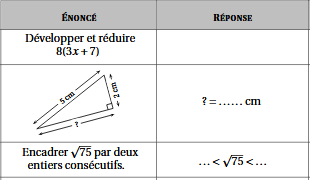 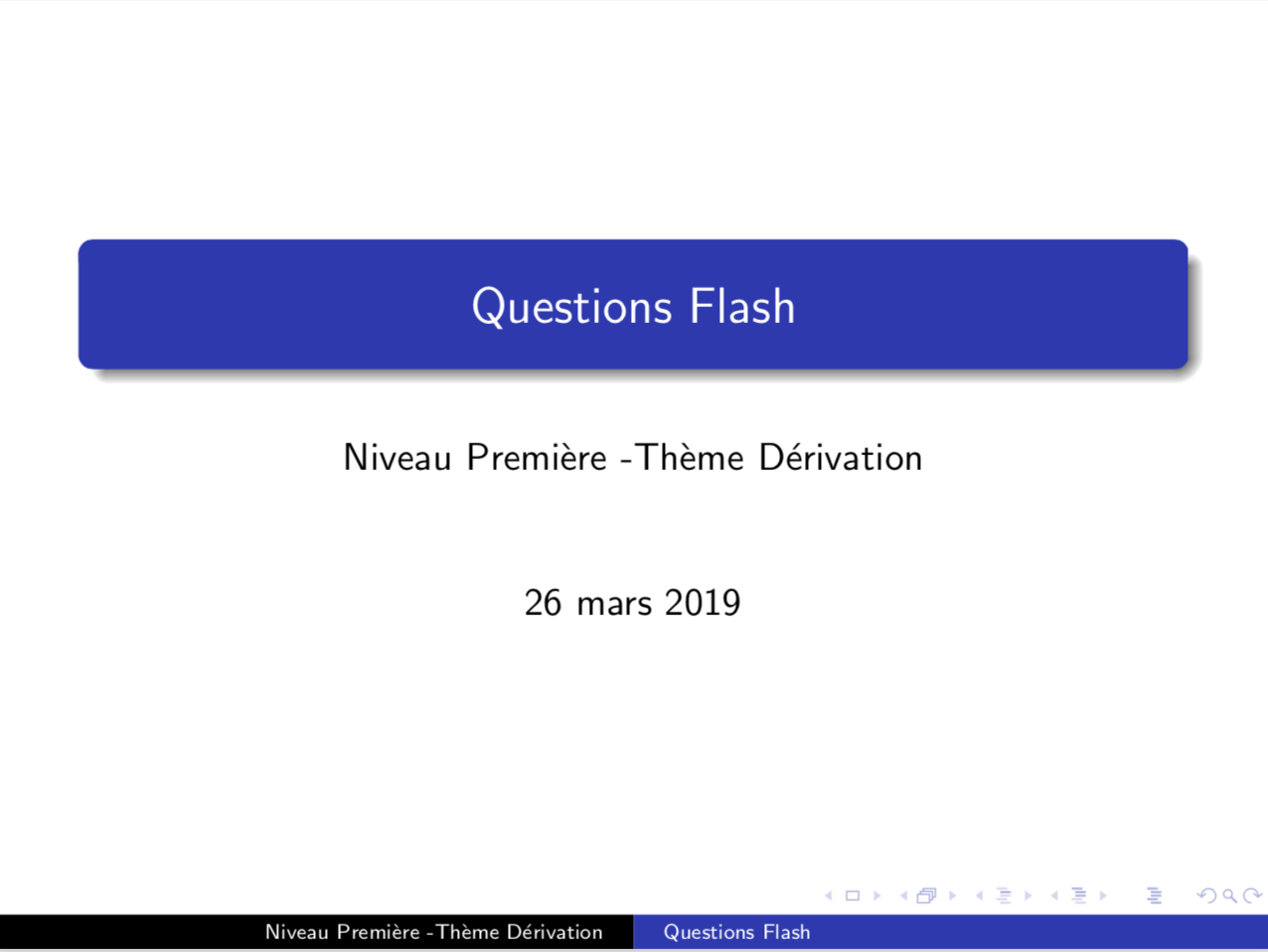 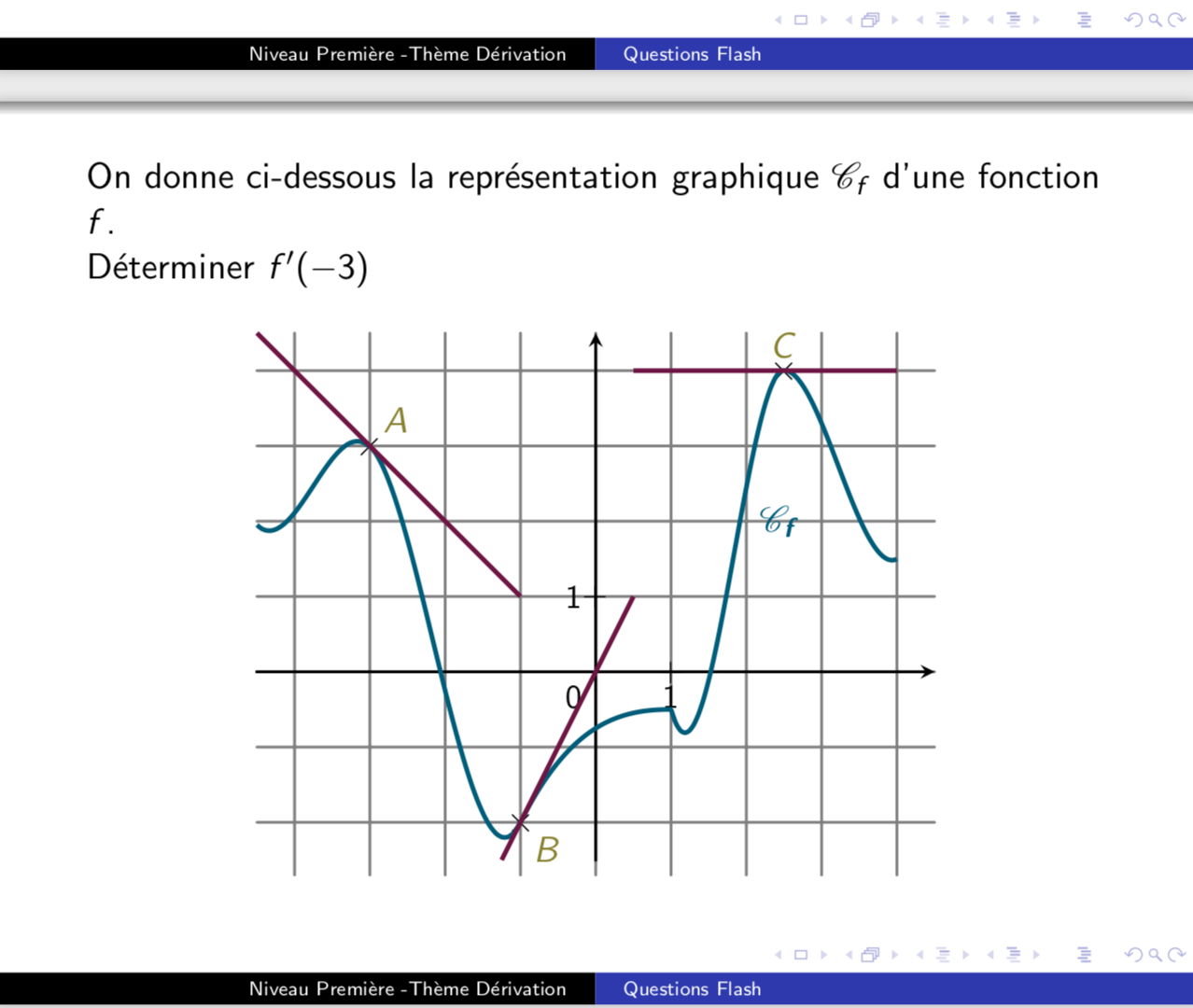 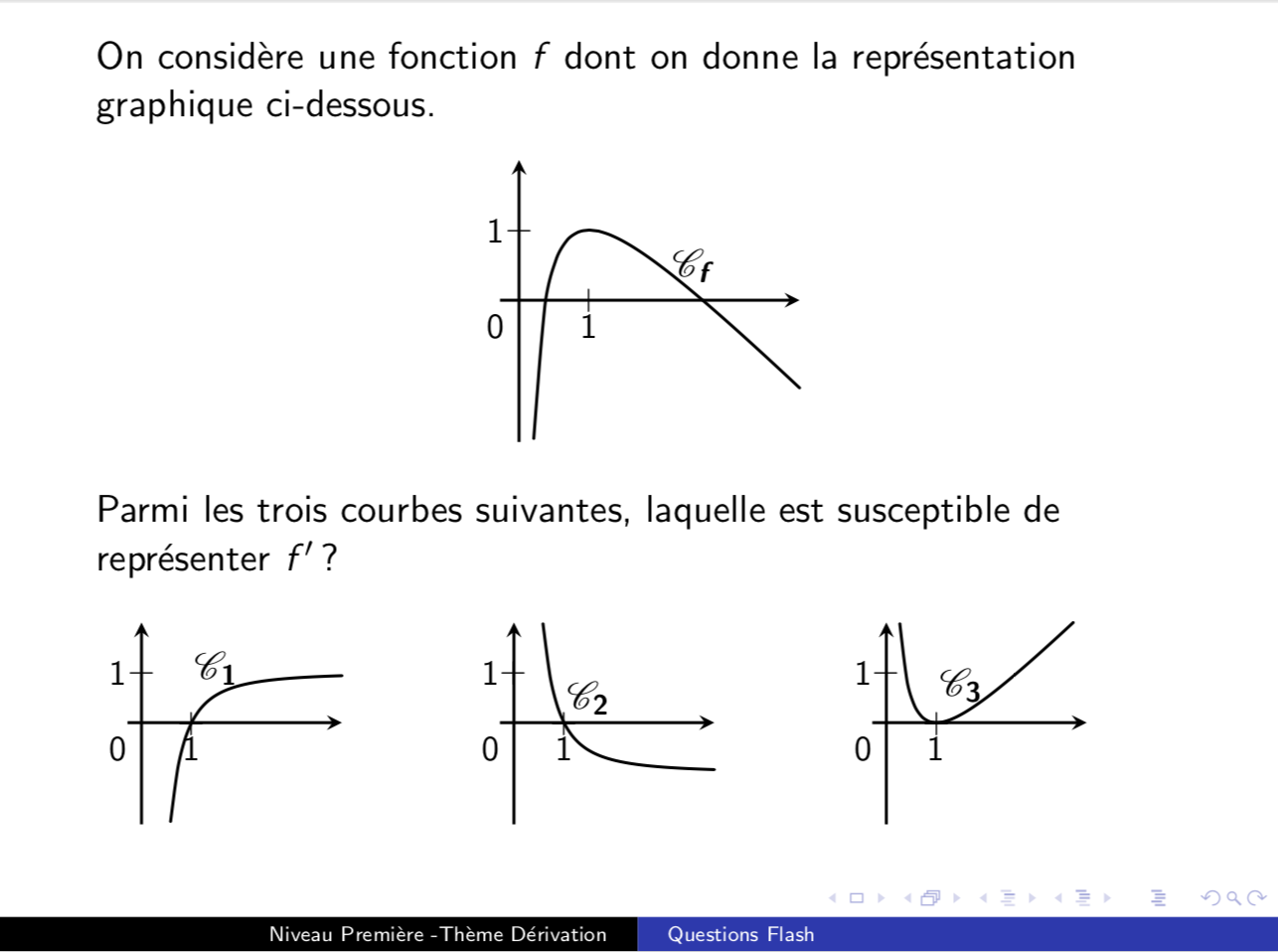 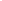 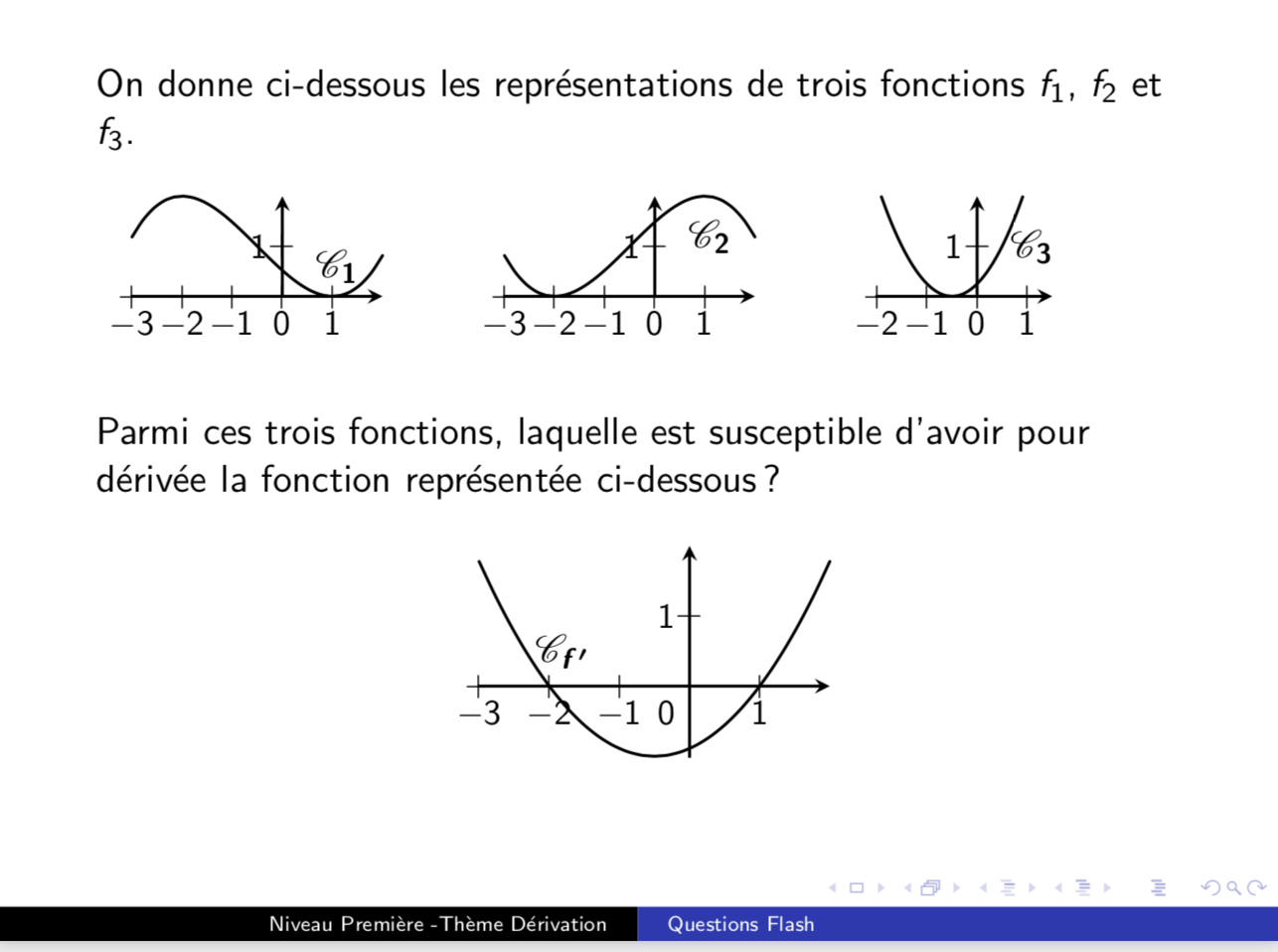 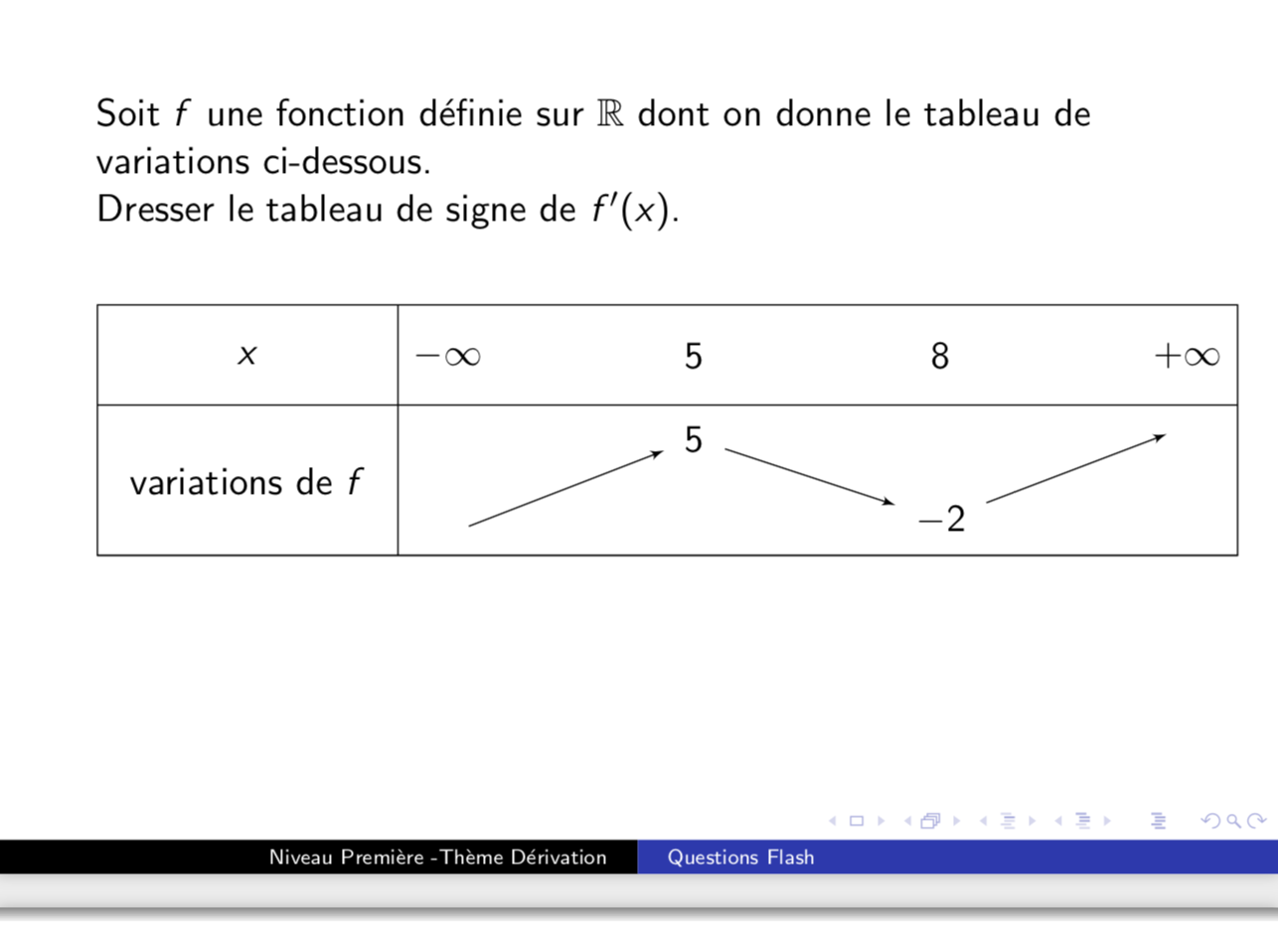 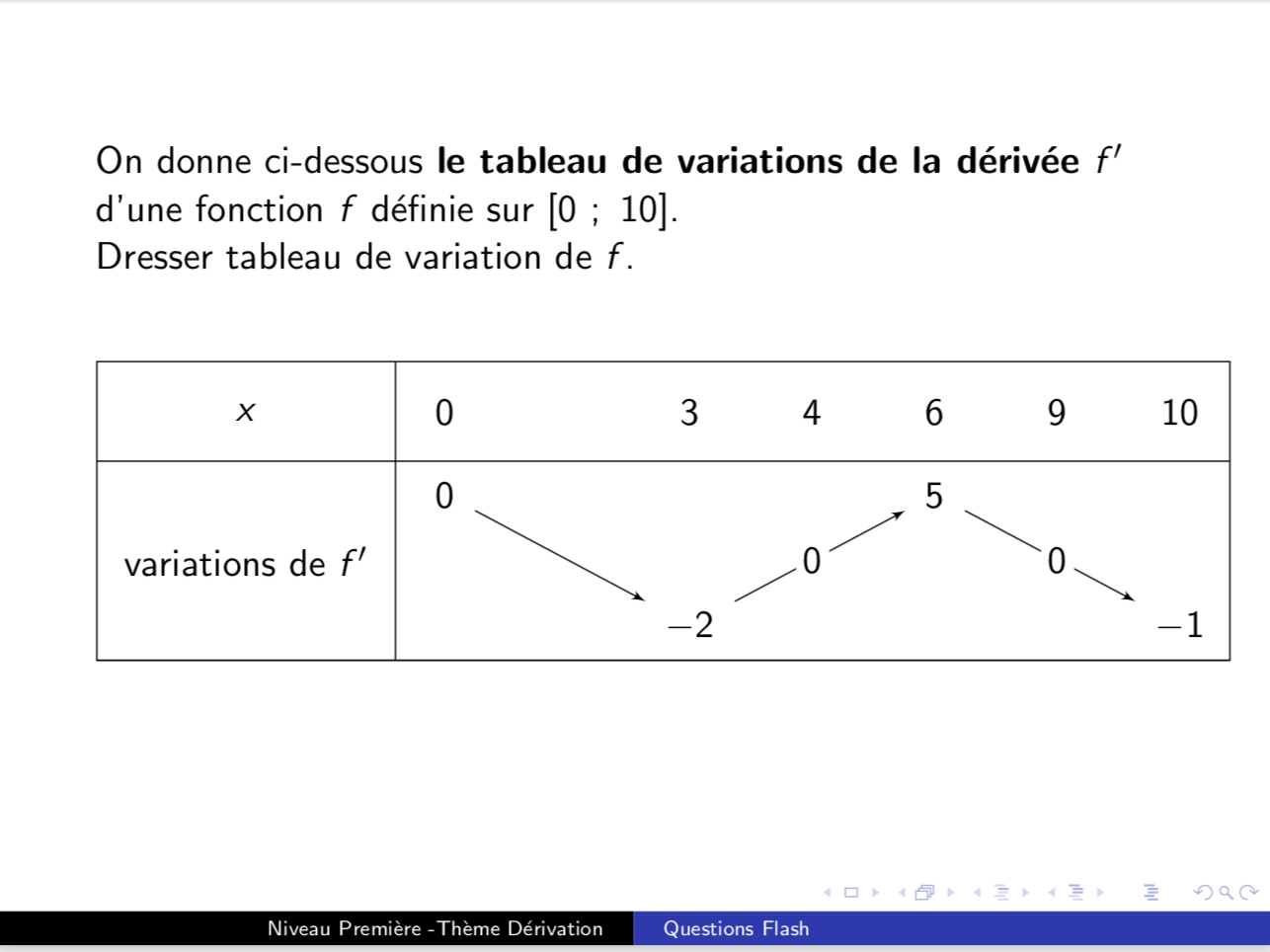 Document-réponse
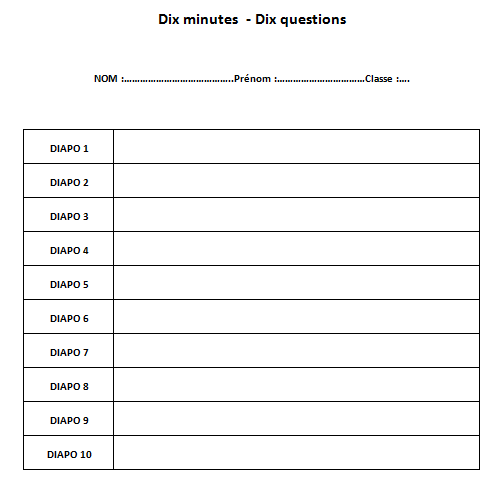 Boîte à questions…
…contenant des questions mises au point par les élèves
Carte mentale
Grille d’auto-évaluation
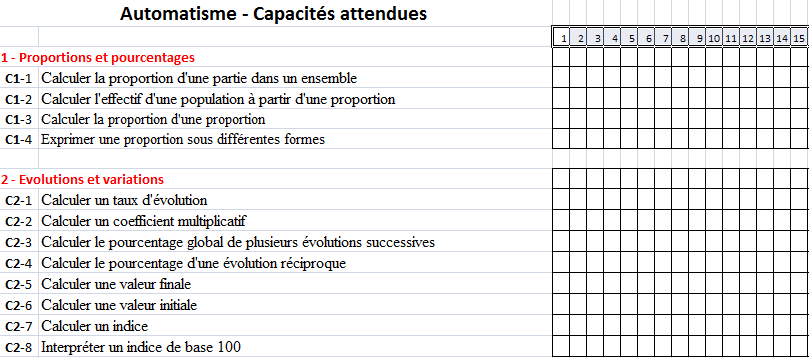 Quelques ressources :
Quelques ressources
Calcul Mental et Automatismes en Seconde – IREM de Clermont-Ferrand
Quelques ressources
Calcul Mental et Automatismes en Seconde – IREM de Clermont-Ferrand

Questions FLASH et automatismes PYTHON – Académie de Bordeaux
Quelques ressources
Calcul Mental et Automatismes en Seconde – IREM de Clermont-Ferrand

Questions FLASH et automatismes PYTHON – Académie de Bordeaux

Les nouveaux manuels
Quelques exemples d’outils numériques.
Plickers
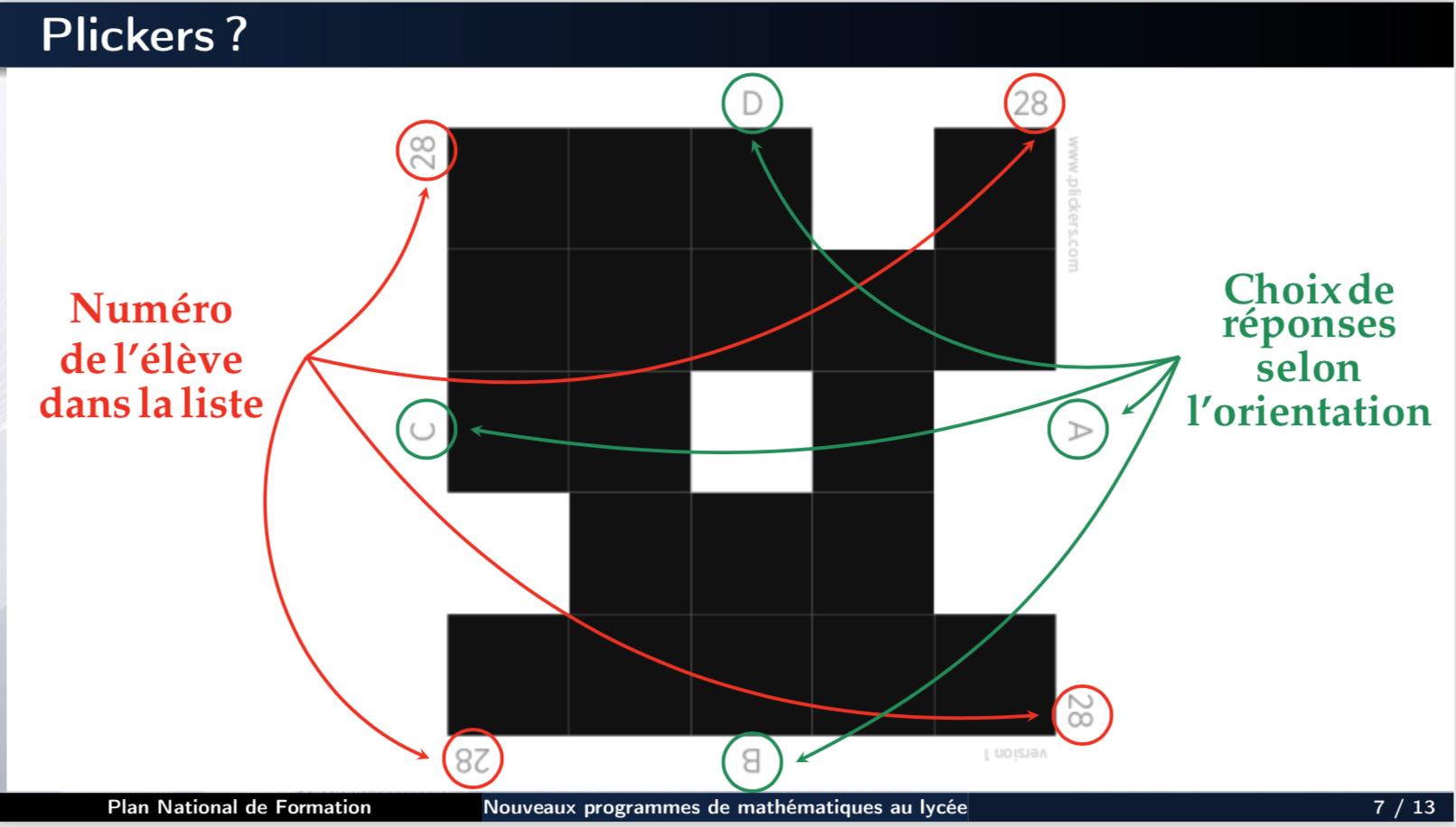 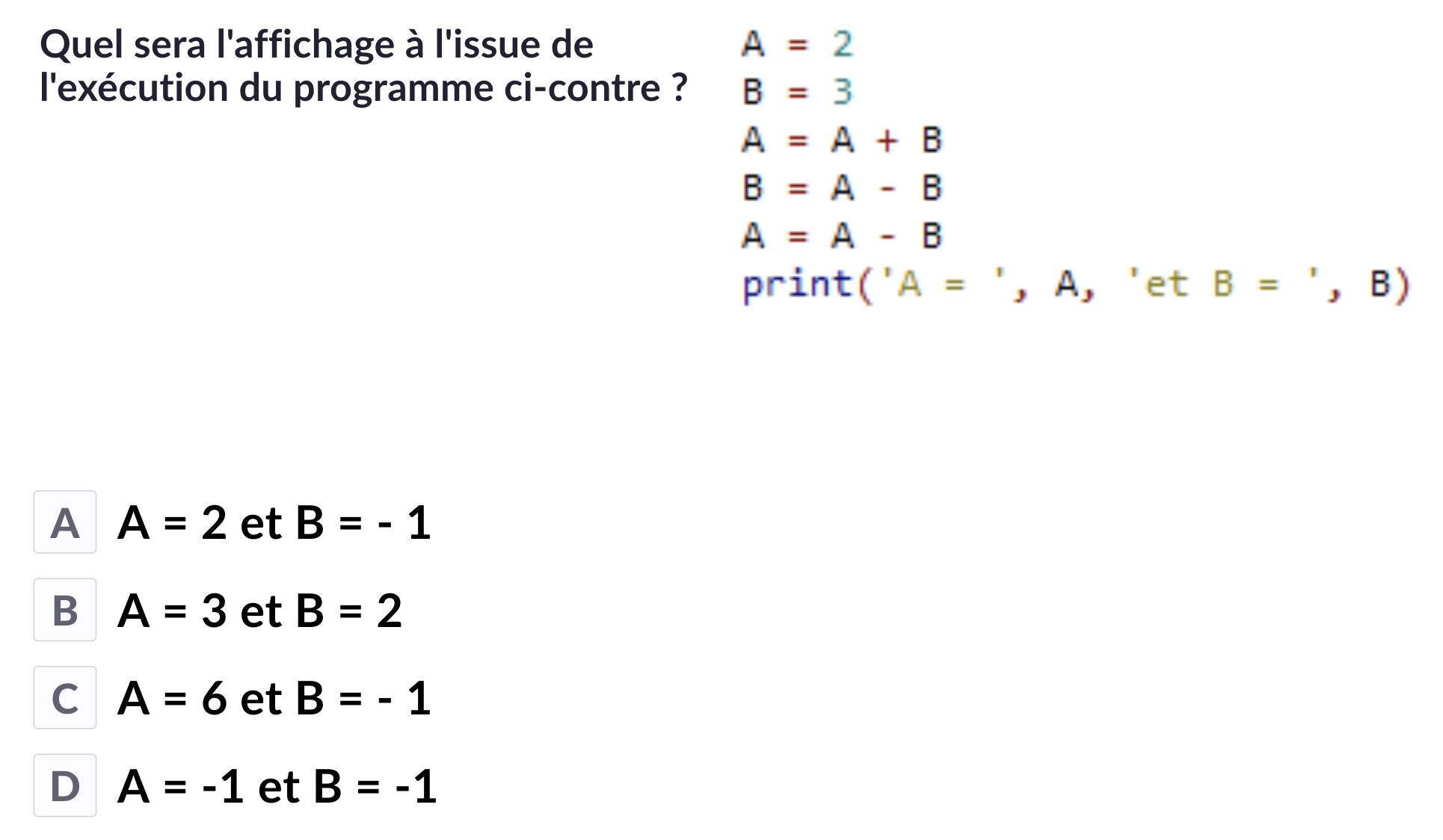 Plickers
Liens :
Principaux codes TeXhttps://sigmaths.net/articles/MathJax.php

Symbole dessin / Tex
http://detexify.kirelabs.org/classify.html

Add Ons Navigateur pour Tex et Plickers 
https://github.com/obook/TeXify-Plickers
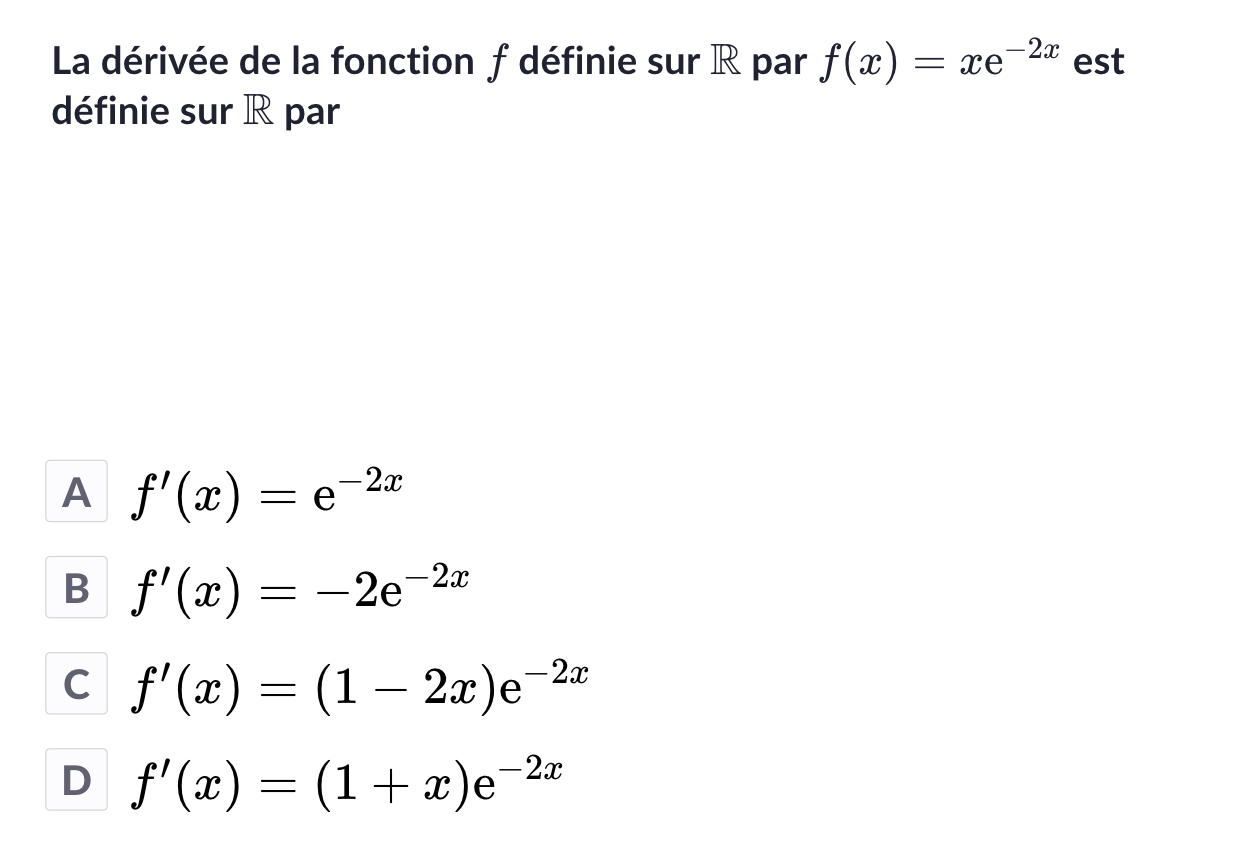 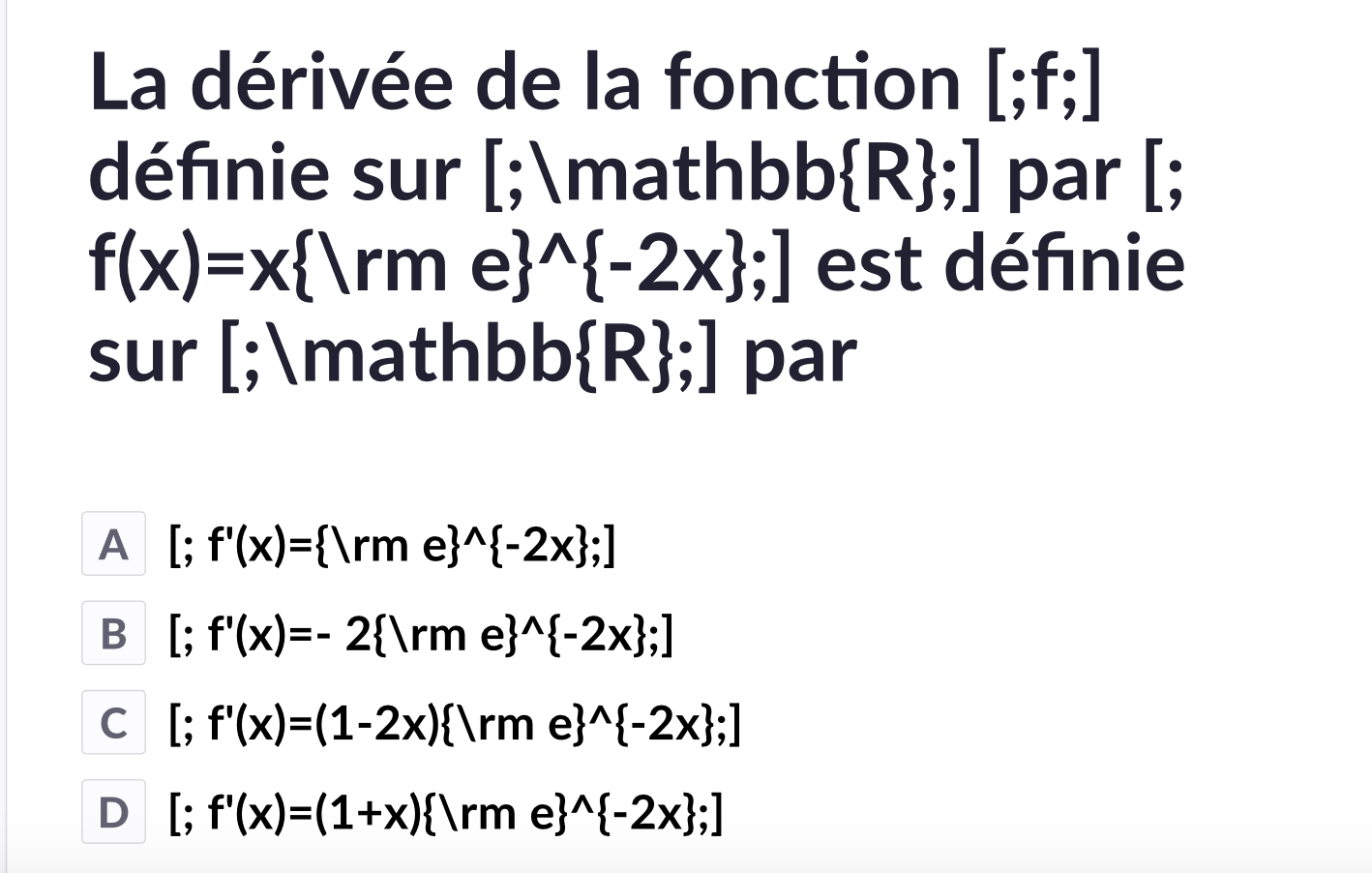 Quelques exemples d’outils numériques.
Plickers
   Pronote
Quelques exemples d’outils numériques.
Plickers
   Pronote
    L’ENT
Quelques exemples d’outils numériques.
Plickers
   Pronote
    L’ENT
    WIMS
Quelques exemples d’outils numériques.
Plickers
   Pronote
    L’ENT
    WIMS
    ANKI
Quelques exemples d’outils numériques.
Plickers
   Pronote
    L’ENT
    WIMS
    ANKI
    KAHOOT